ỦY BAN NHÂN DÂN QUẬN LONG BIÊN TRƯỜNG MẦM NON BAN MAI XANH
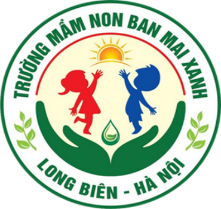 LĨNH VỰC PHÁT TRIỂN NGÔN NGỮĐề tài: NBTN “Tàu hỏa”Lứa tuổi: 24-36 tháng tuổi
1. Gây hứng thúCô và trẻ cùng hát bài đoàn tàu nhỏ xíu
Tàu hỏa
Đầu tàu
Toa tàu
Bánh xe
ĐƯỜNG RAY
Mở Rộng
Tàu điện ngầm
Tàu siêu tốc
Trò chơi: Ai đoán giỏi
Trò chơi: Thi xem ai
nhanh hơn
Tàu hỏa
Trò chơi: Xếp đoàn tàu
Giờ học kết thúc
Chúc các bé chăm ngoan – Học giỏi